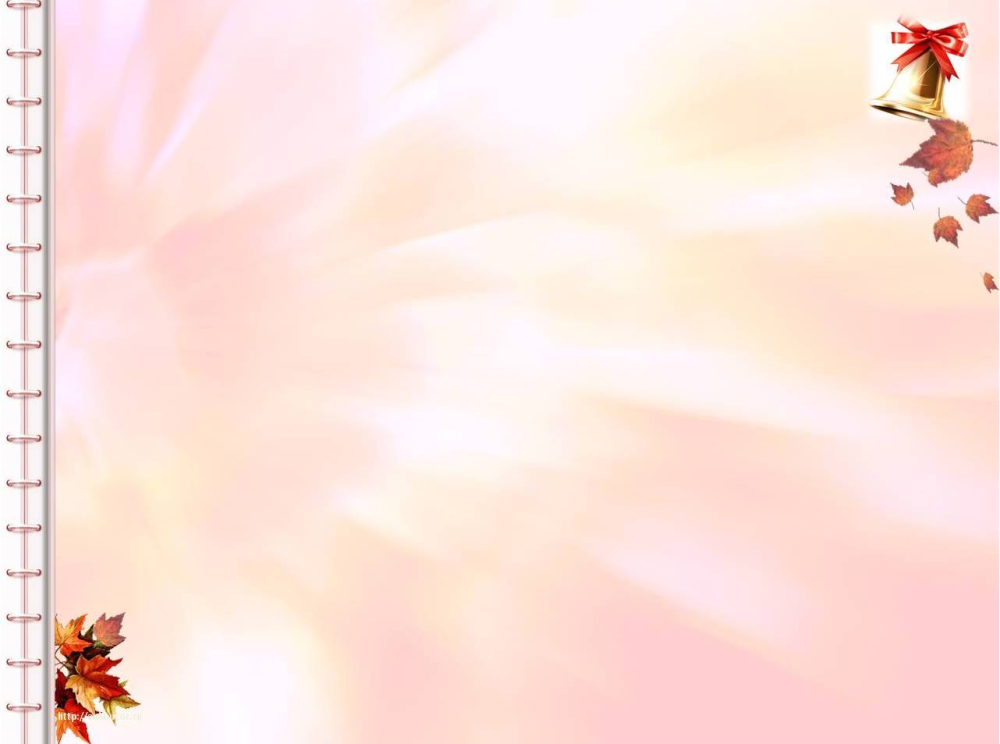 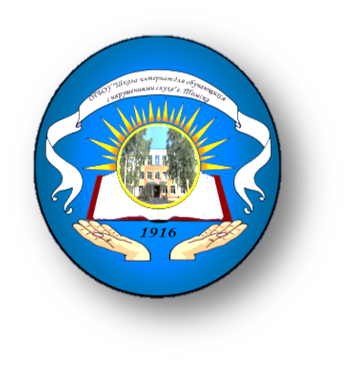 Департамент общего образования Томской области
Областное государственное бюджетное общеобразовательное учреждение
 «Школа-интернат для обучающихся с нарушениями слуха»
Дифференциация гласных звуков«А»  «Э»
Эля
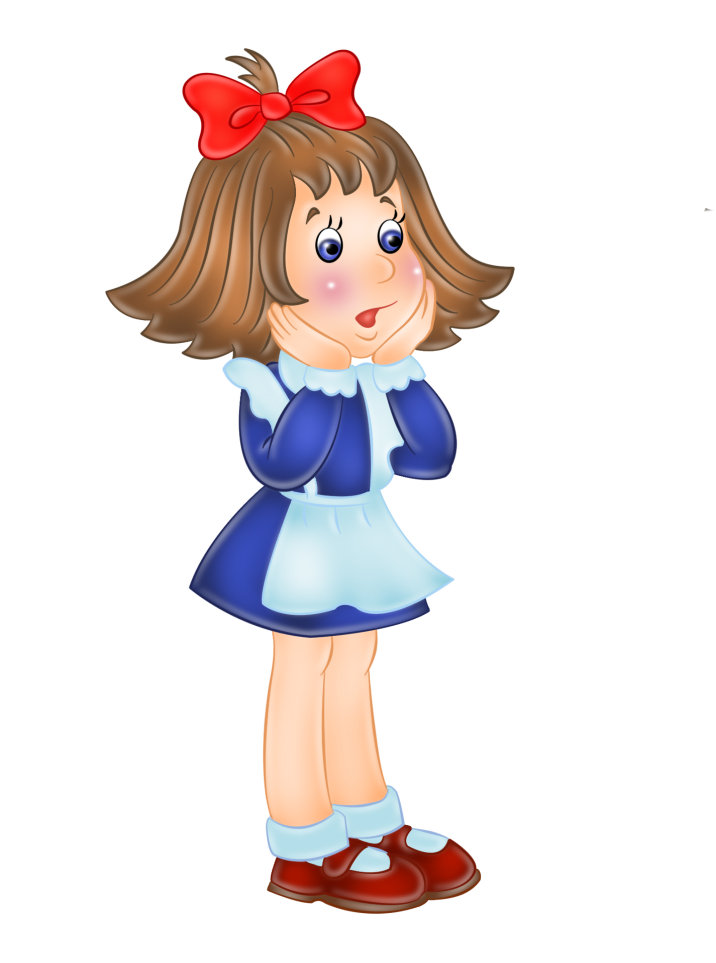 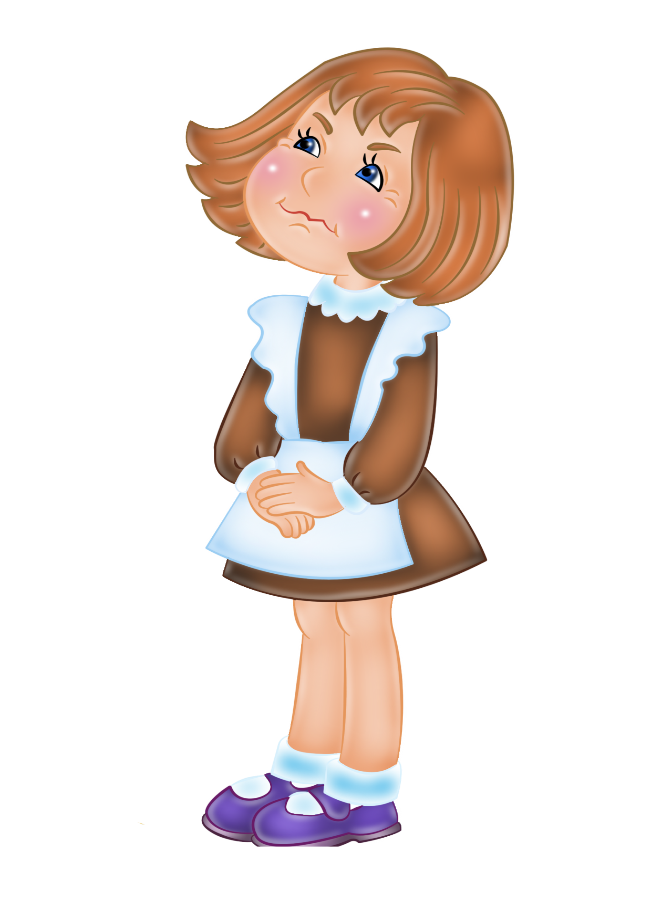 Аня
Автор-составитель:
Моисеева Раиса Ивановна – 
Учитель-сурдопедагог
Томск - 2023
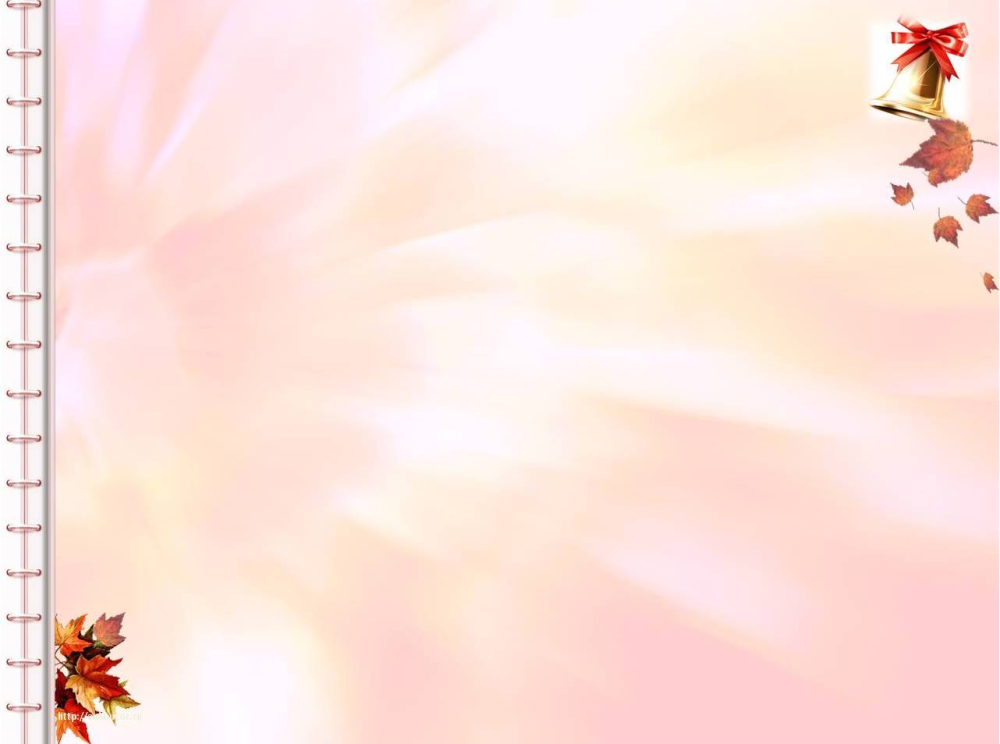 Игра: «Где Аня? Где Эля?»
Произнеси звук А-А-А
Произнеси звук Э-Э-Э
Аня
Эля
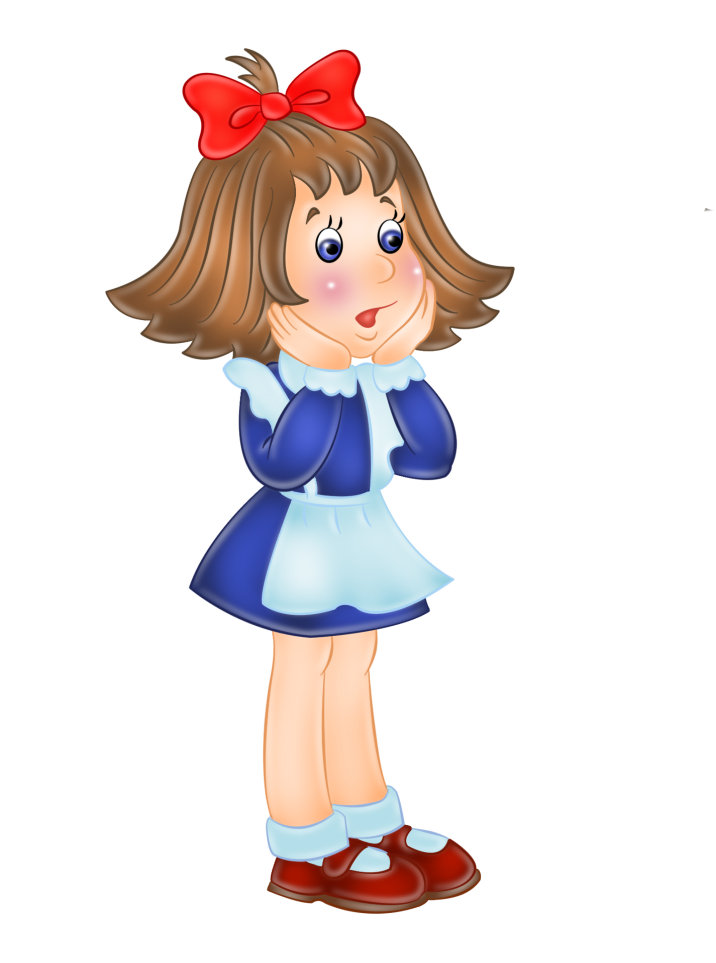 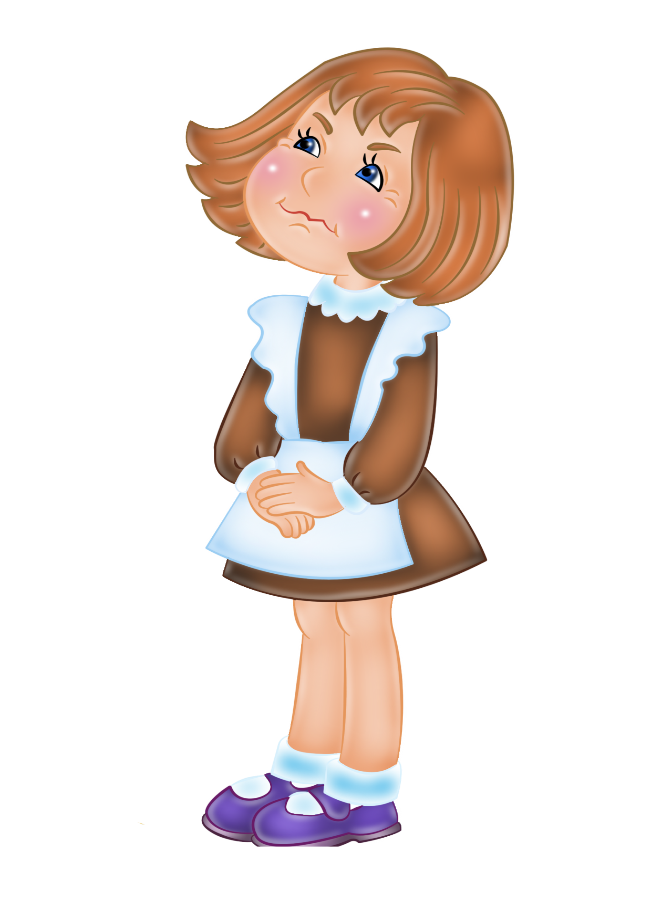 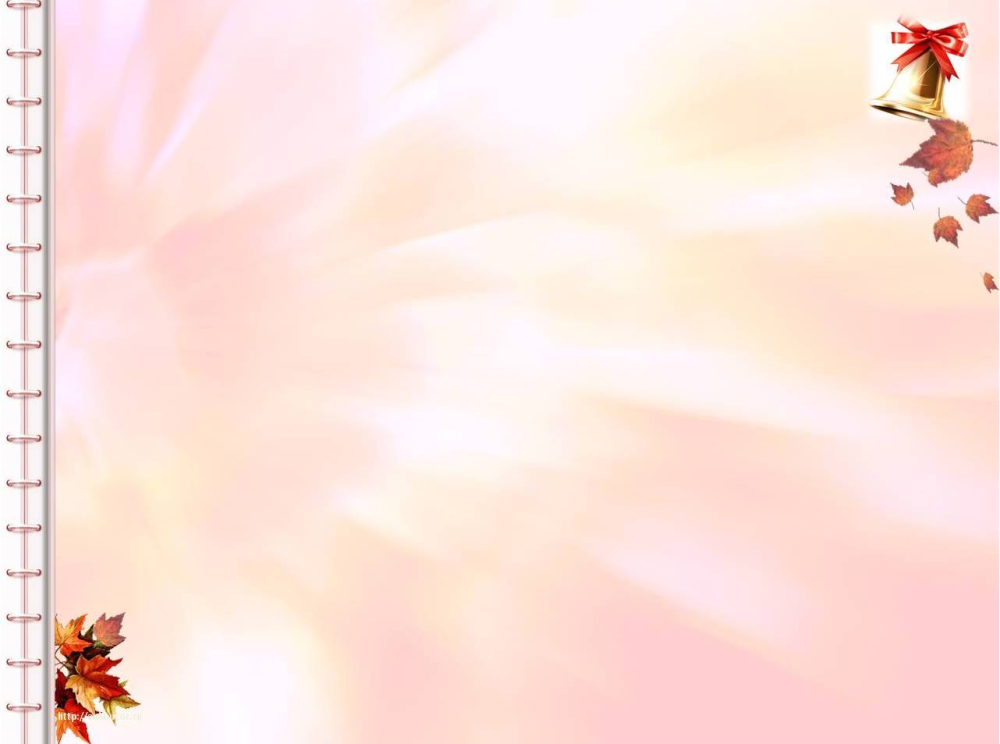 Артикуляционная гимнастика: «Мыльные пузыри»
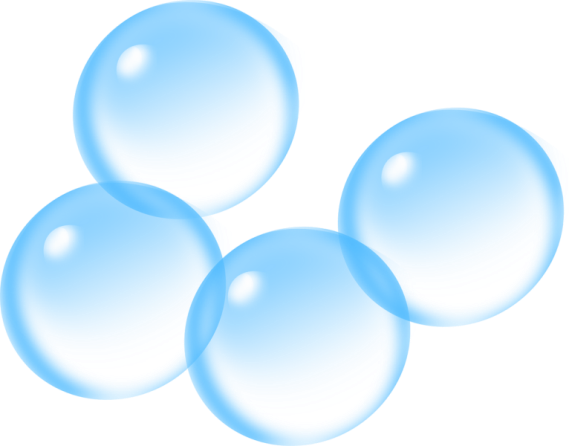 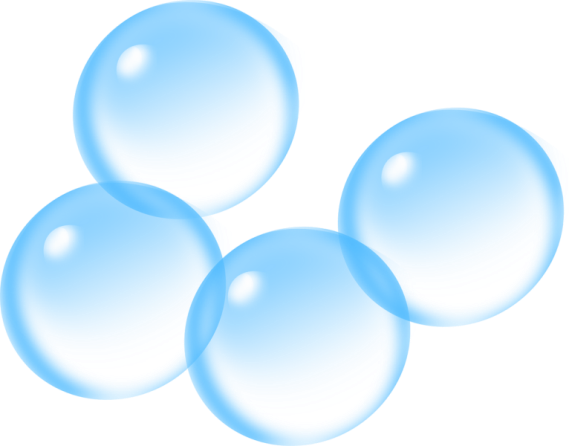 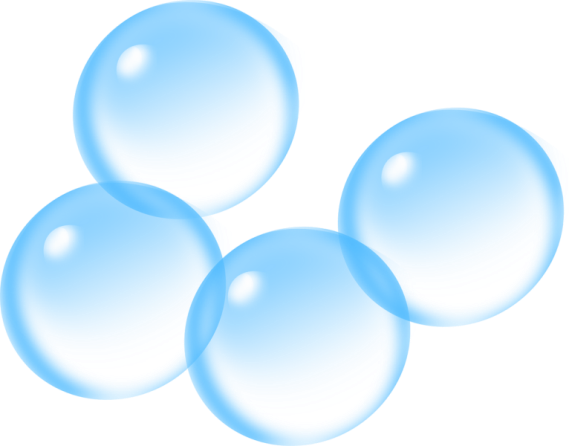 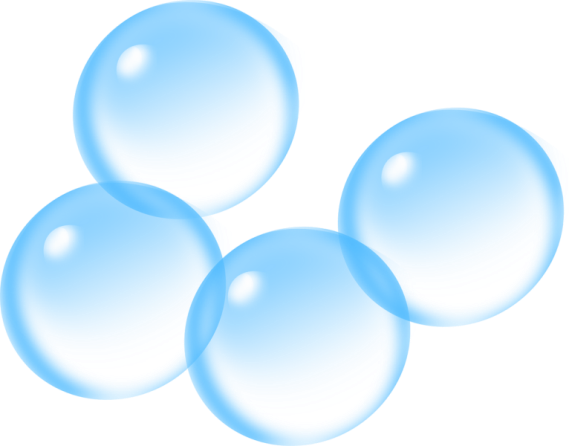 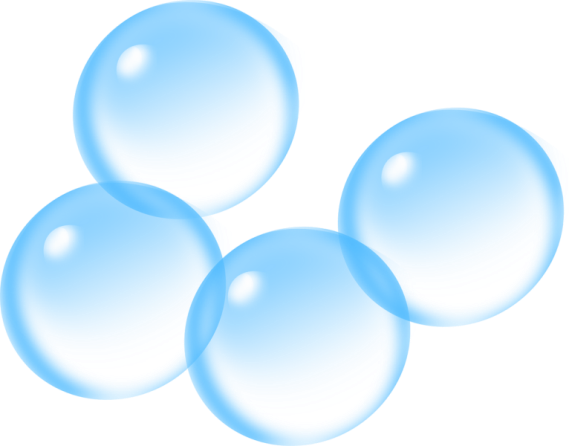 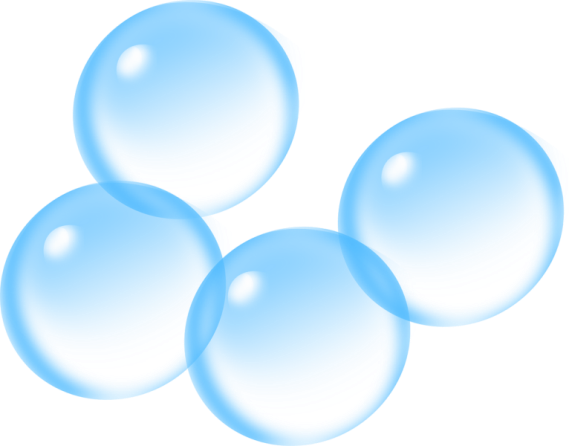 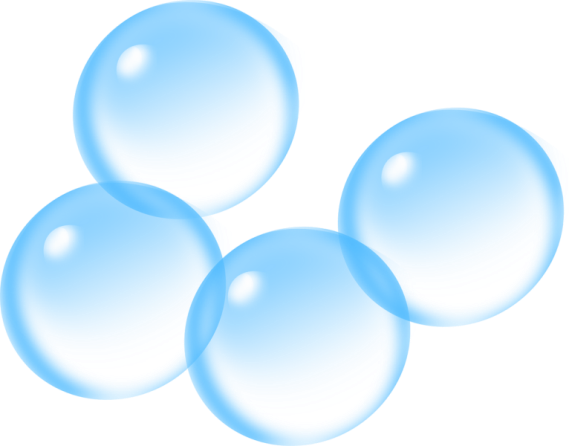 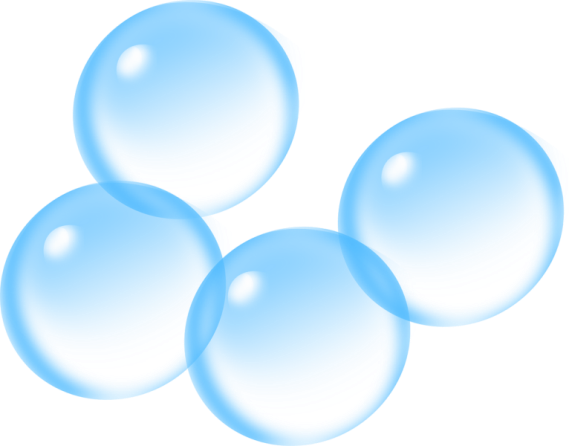 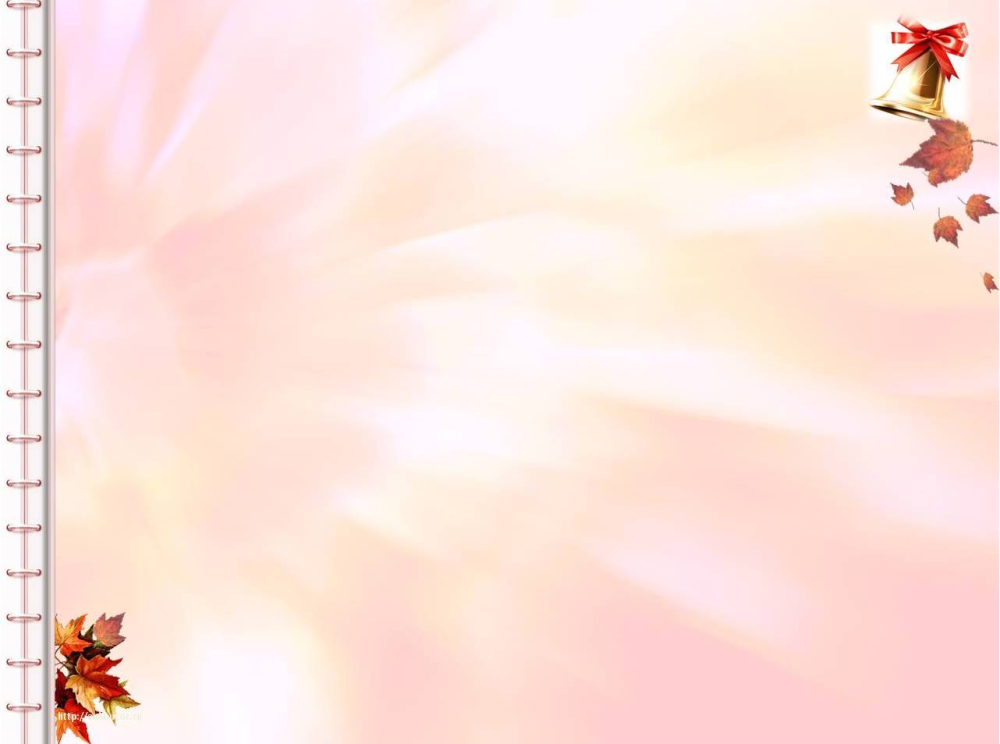 Артикуляционная гимнастика: «Цветные пёрышки»
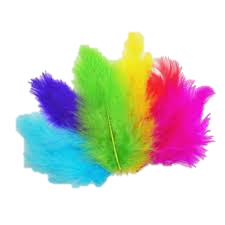 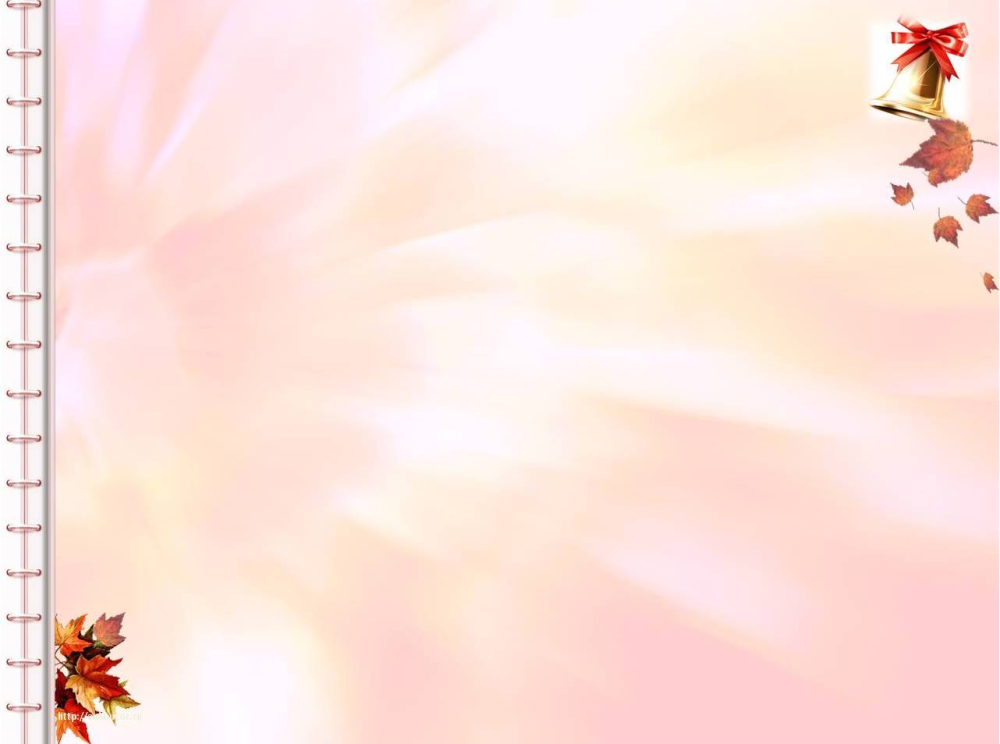 Произнесём звуки «А» и «Э»
долго, коротко, громко, тихо
А А А А А А А А А А А А А А
Э Э Э Э Э Э Э Э Э Э Э Э Э Э Э
А
Э
Э Э Э Э Э Э Э Э
А А А А А А А
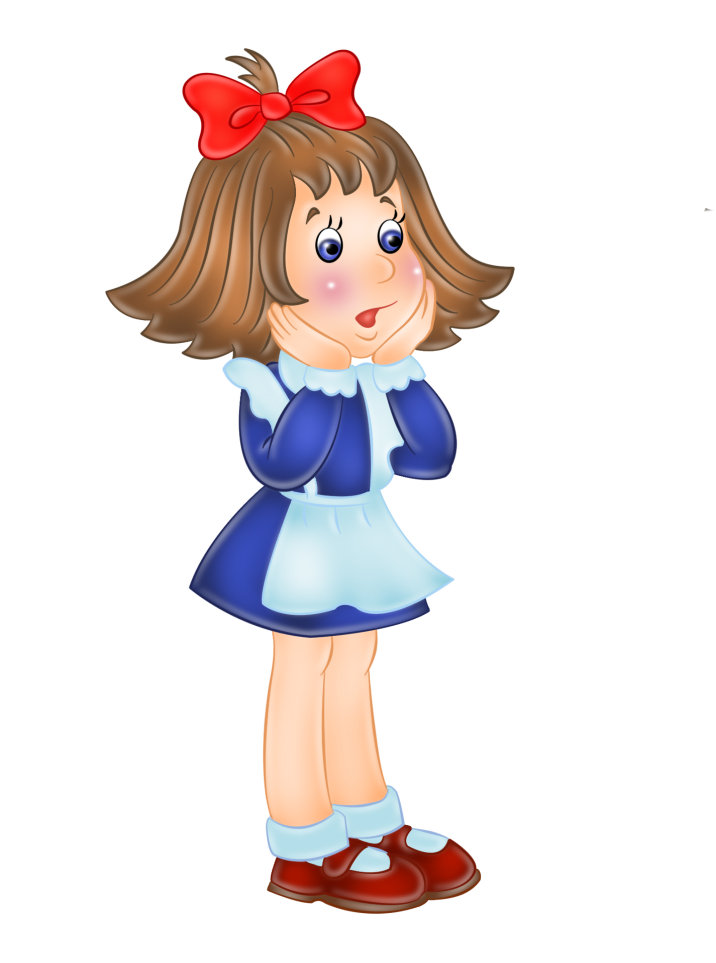 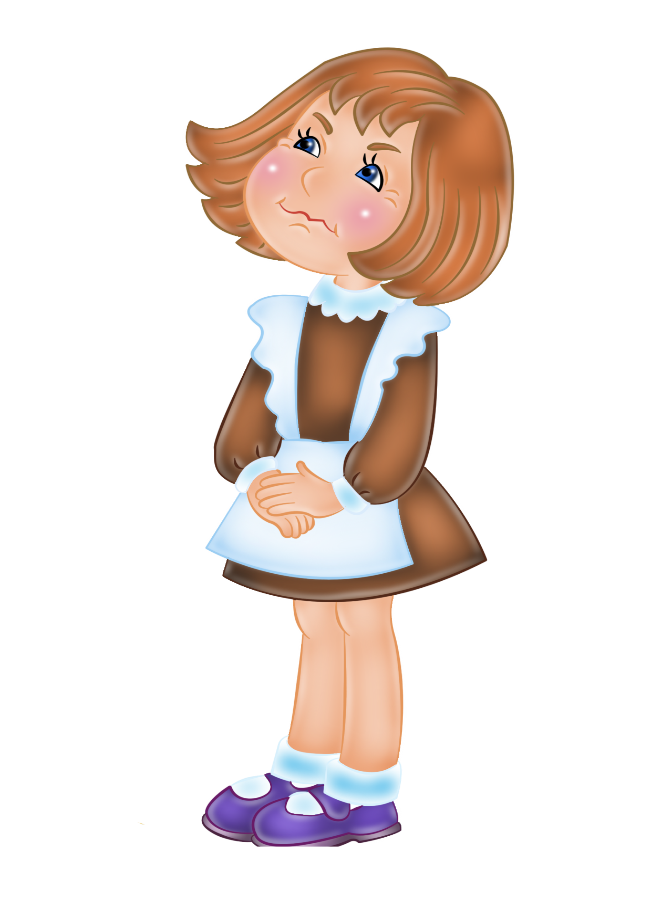 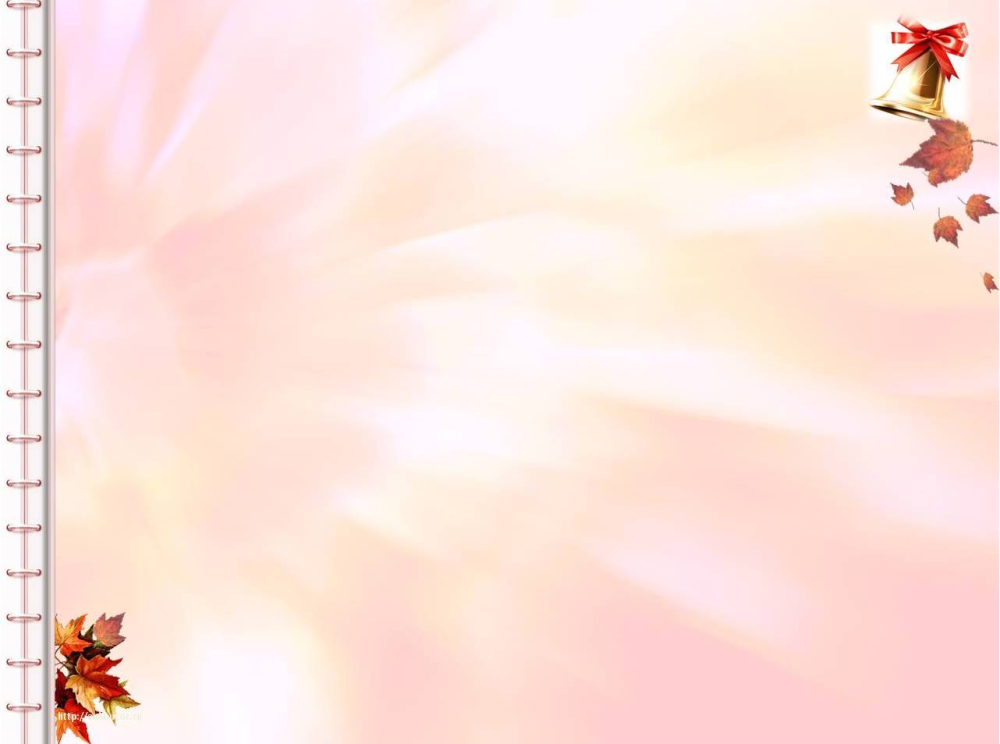 Споём звуки «А» и «Э»
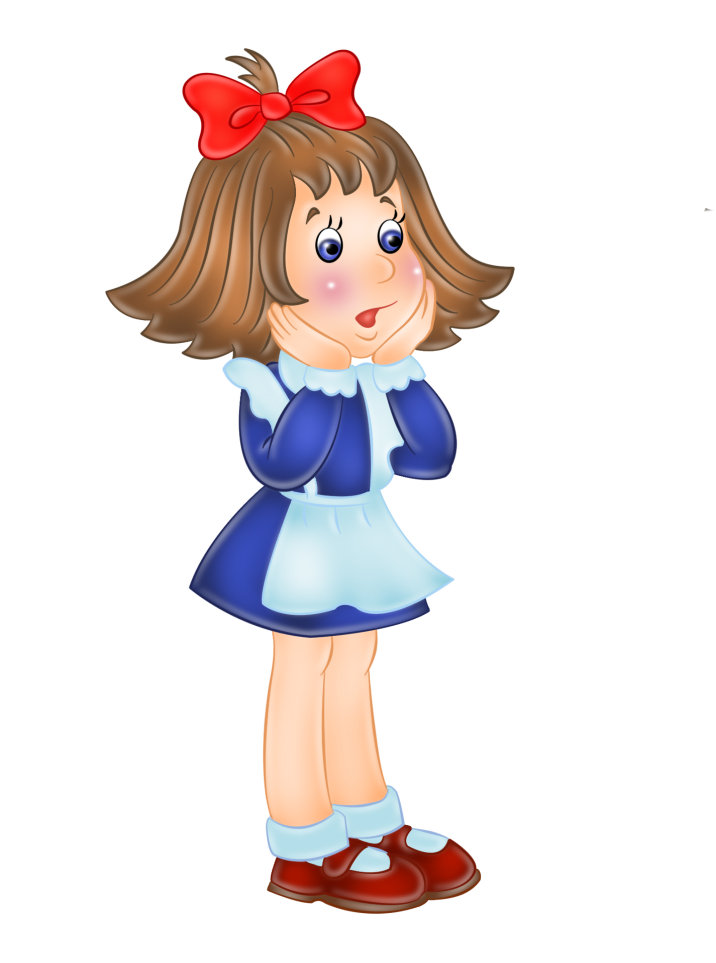 А А А А А
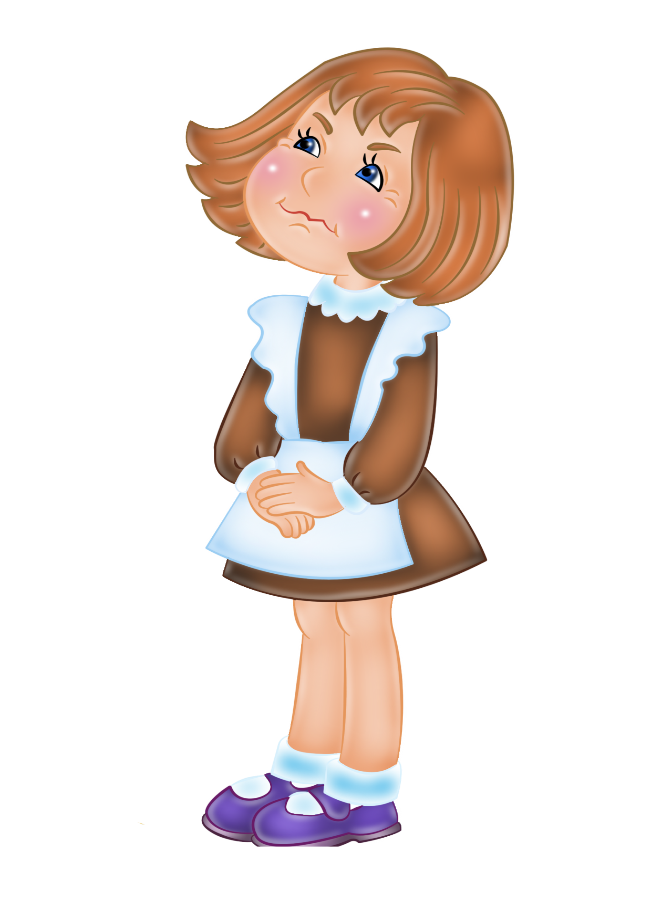 Э Э Э Э Э
А Э
Звуки, которые можно петь, называются гласными!
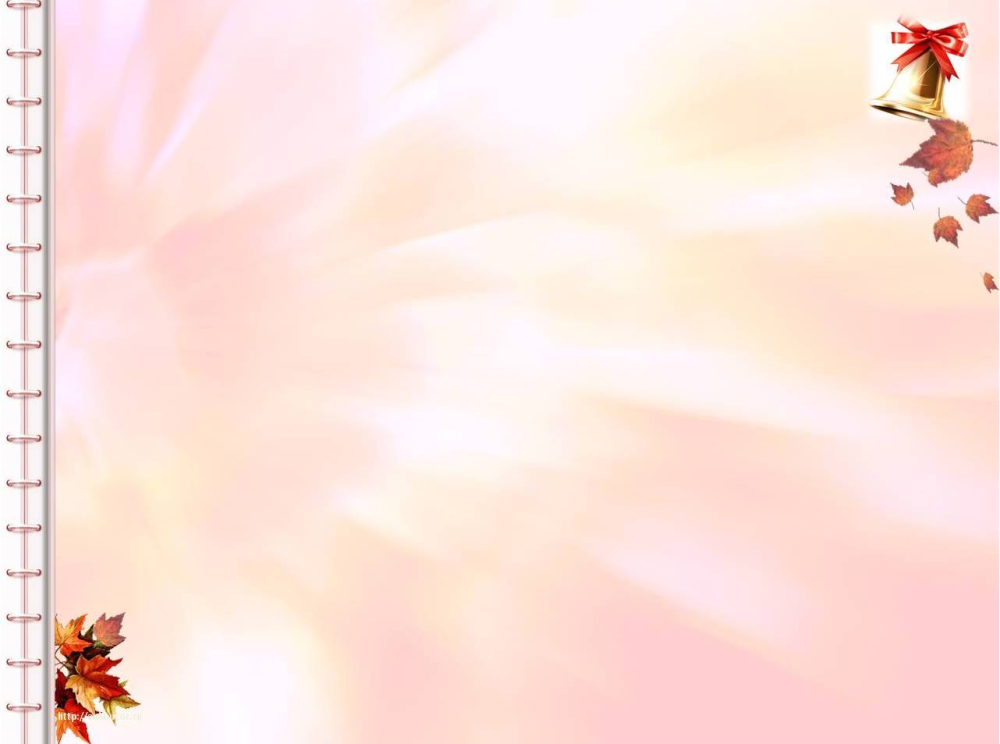 Физкультминутка
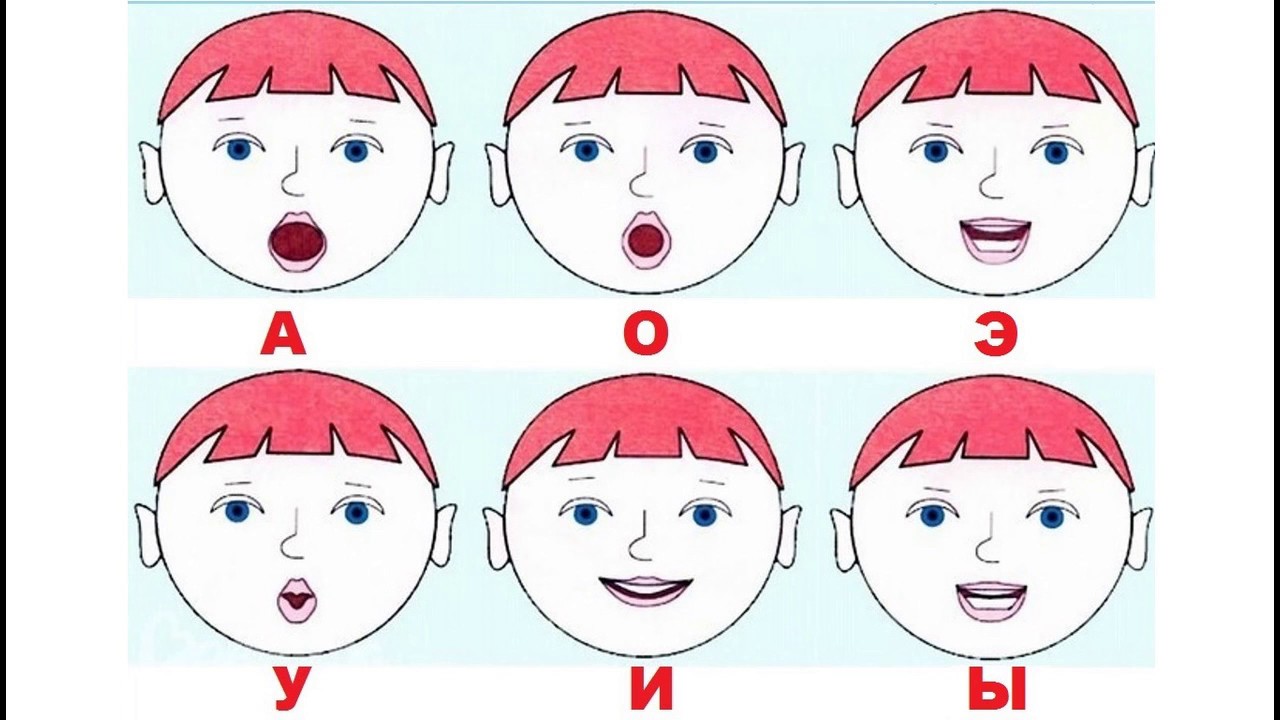 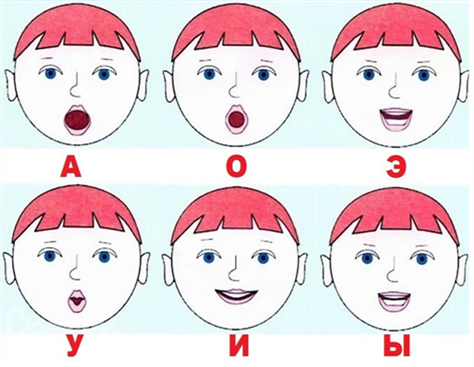 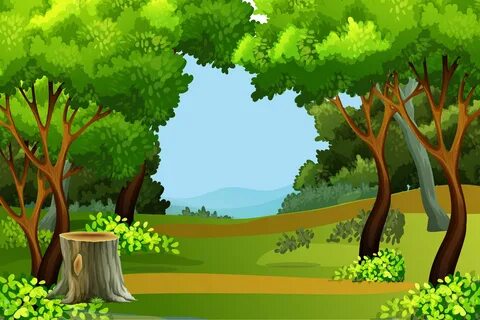 Аня гуляет в лесу
А-А-А-А-А-А-А-А
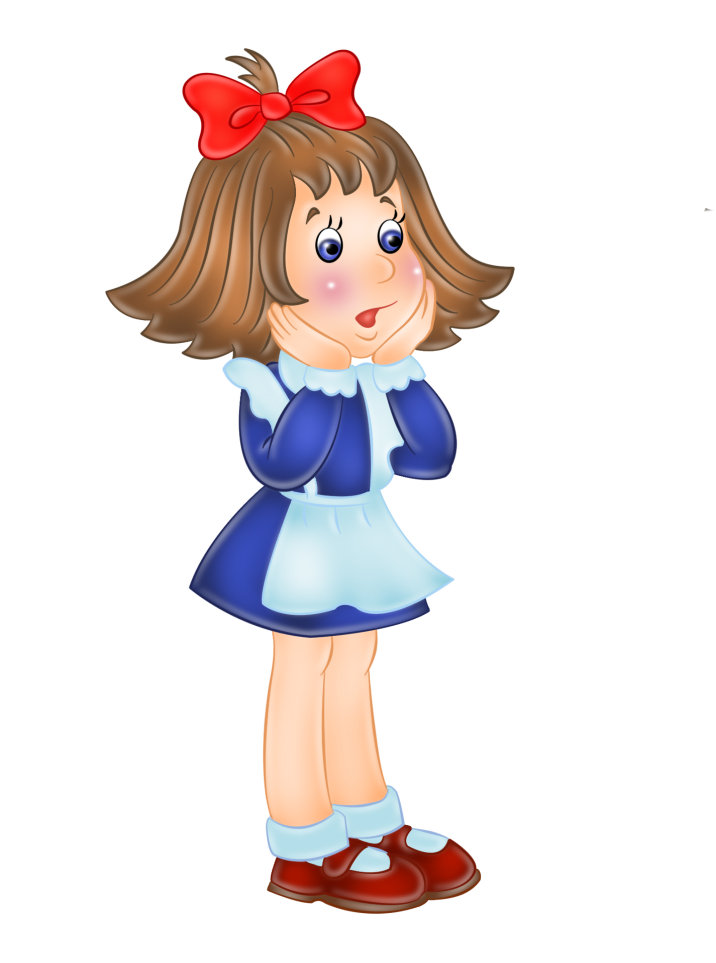 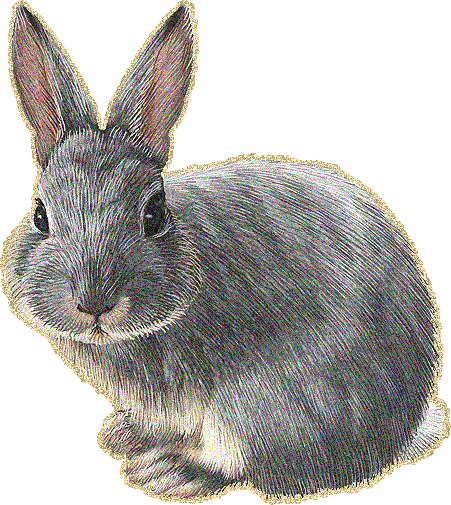 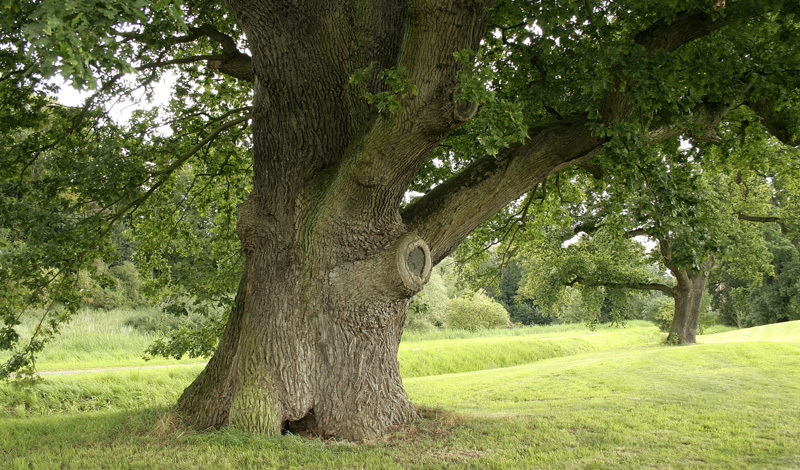 Эля гуляет в лесу
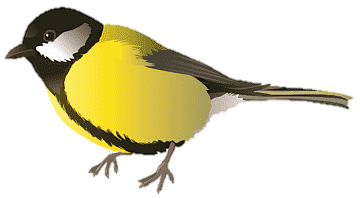 Э-Э-Э-Э-Э-Э-Э
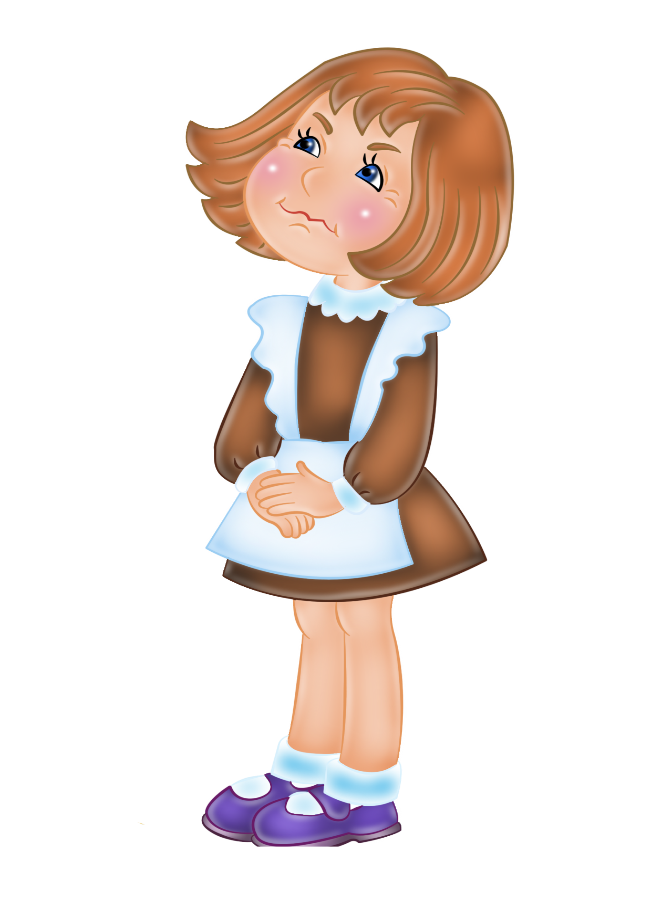 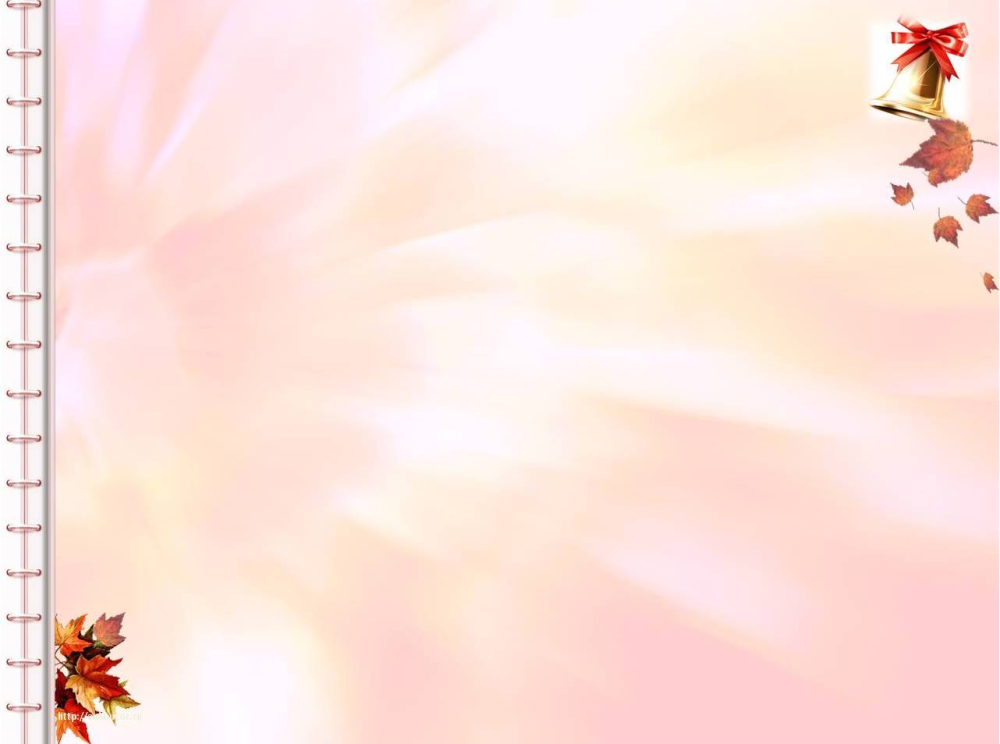 Игра: «Составь вместе»
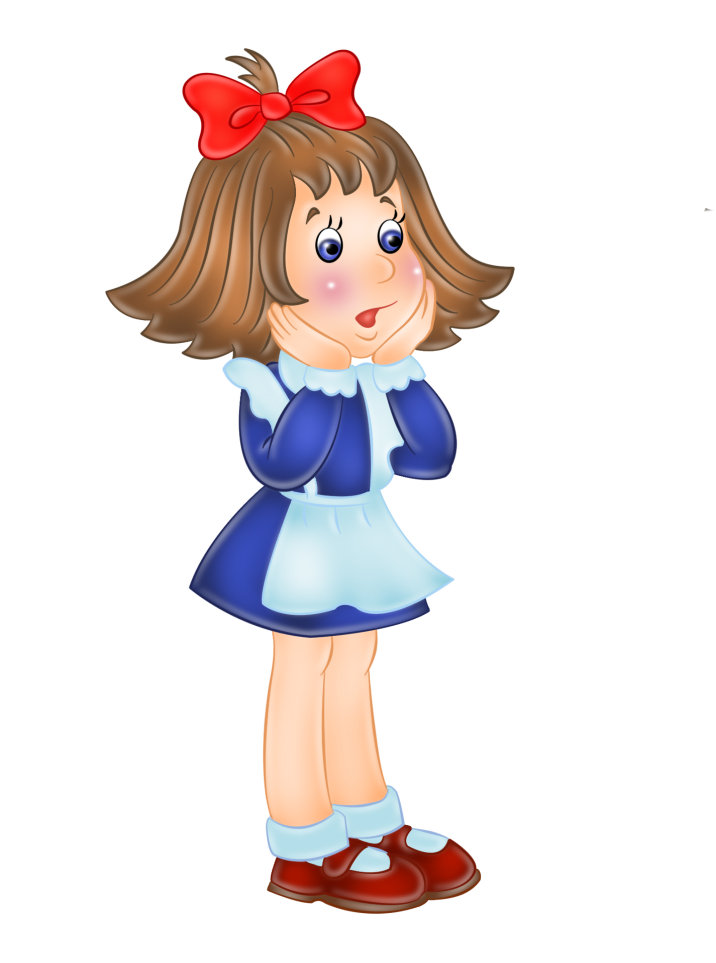 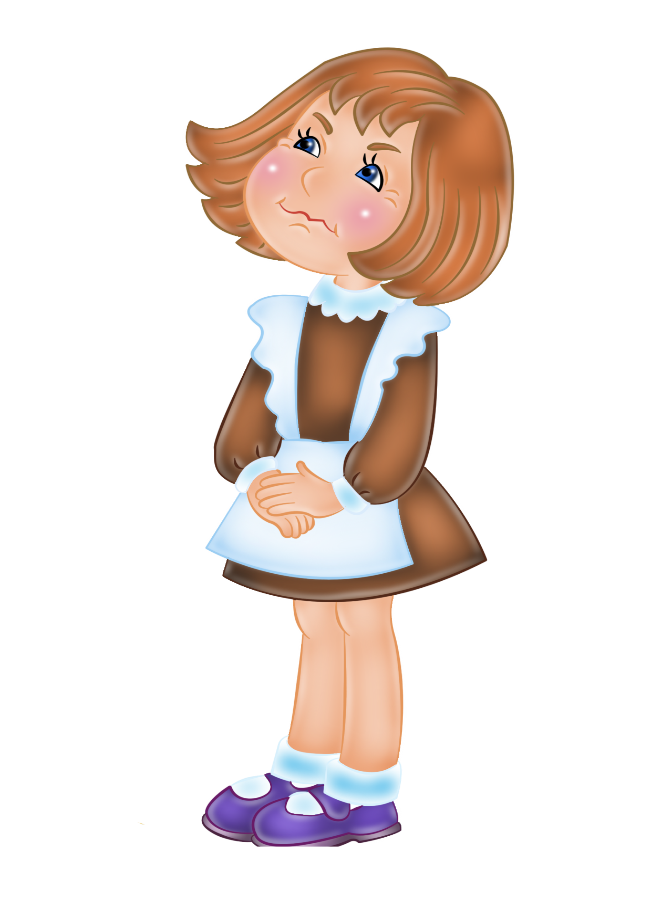 А А А А А
Э Э Э Э Э
А Э
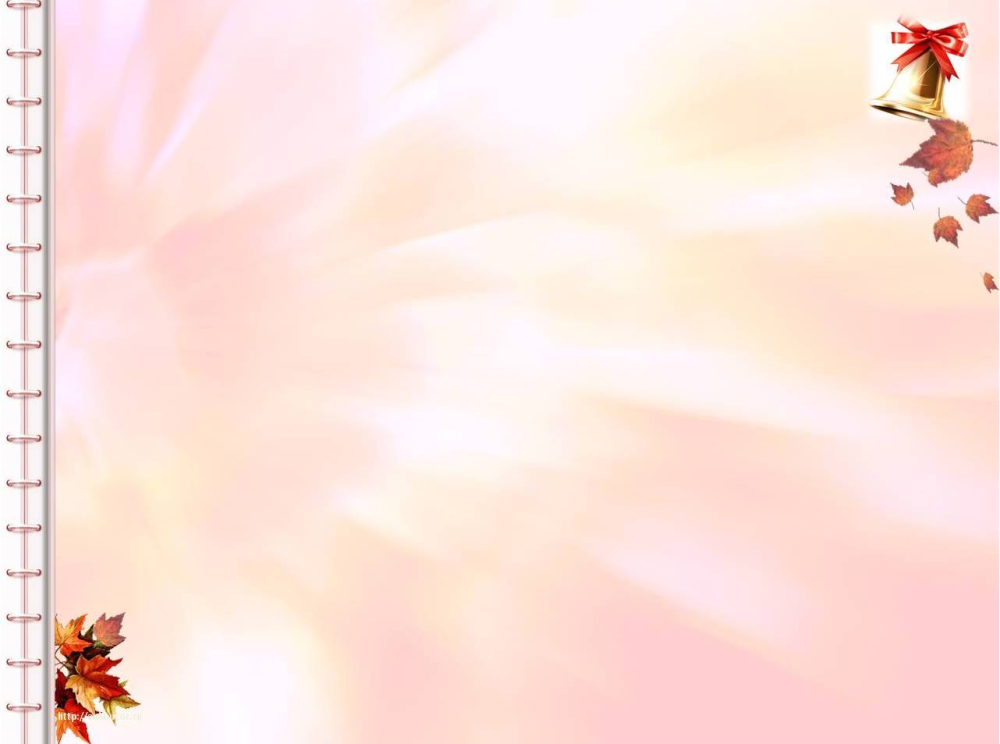 Игра: «Составь вместе»
Э Э Э Э Э
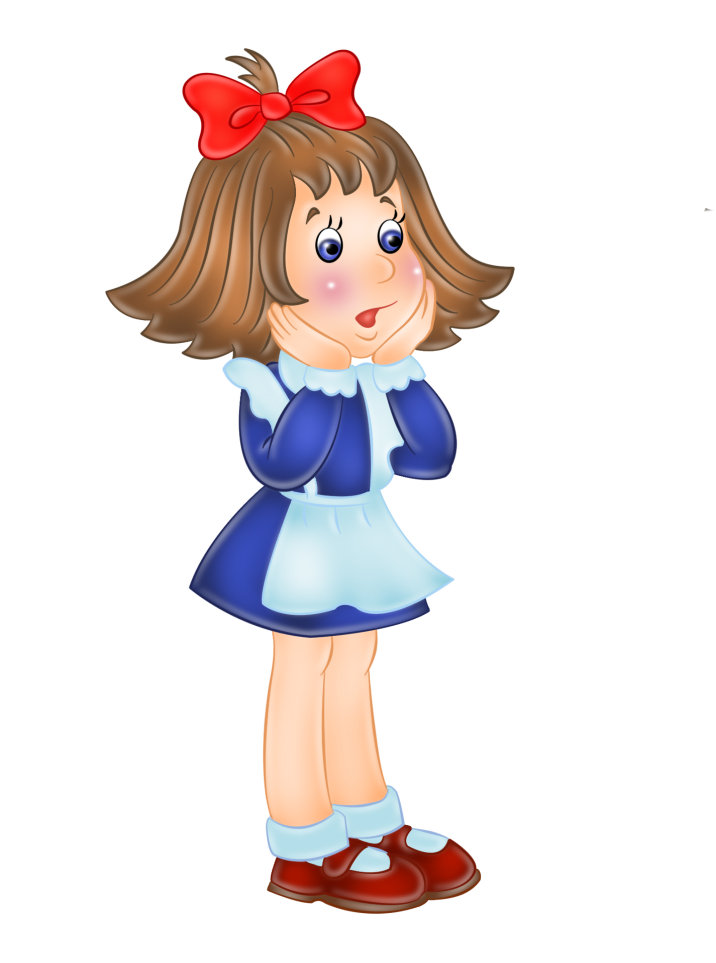 А А А А А
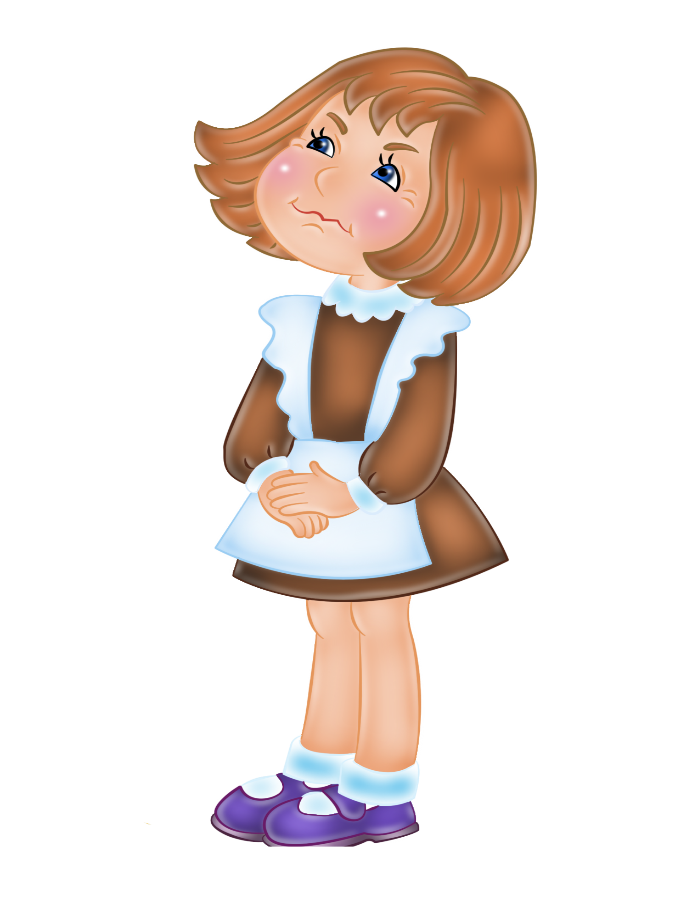 Э А
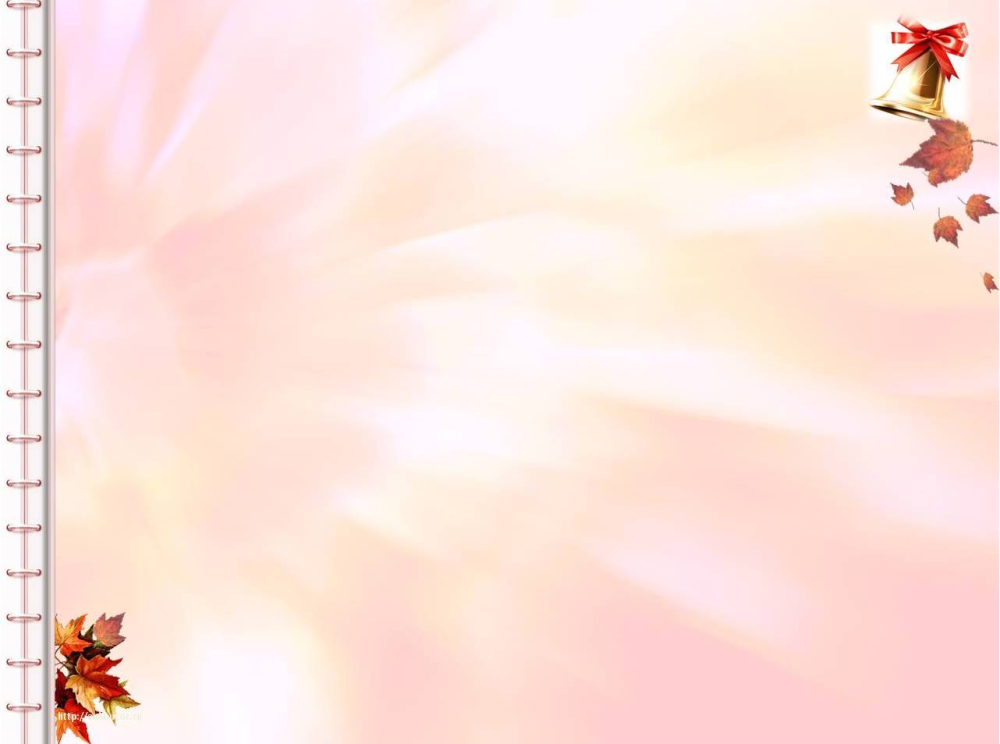 Упражнение: «Прочитай»
Аэ! Аэ! Аэ! Аэ!
Эа! Эа! Эа! Эа!
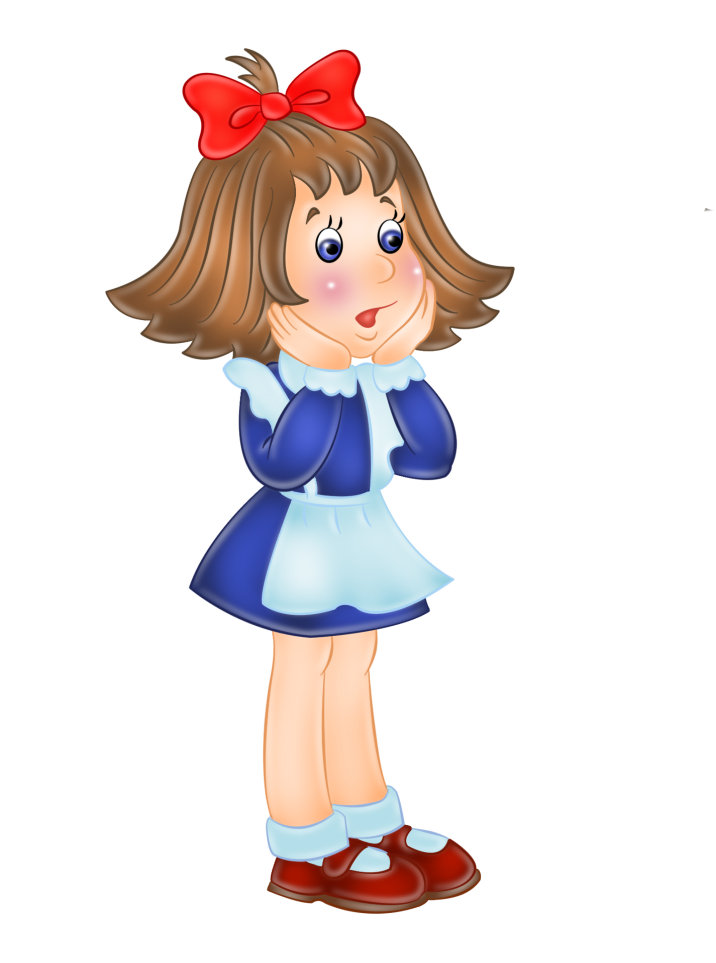 Аня
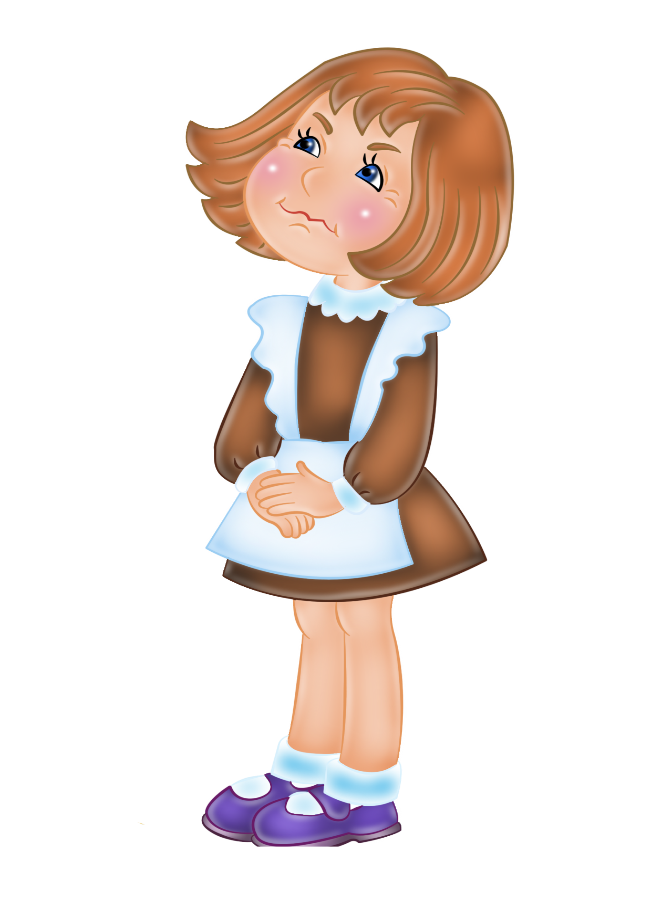 Эля
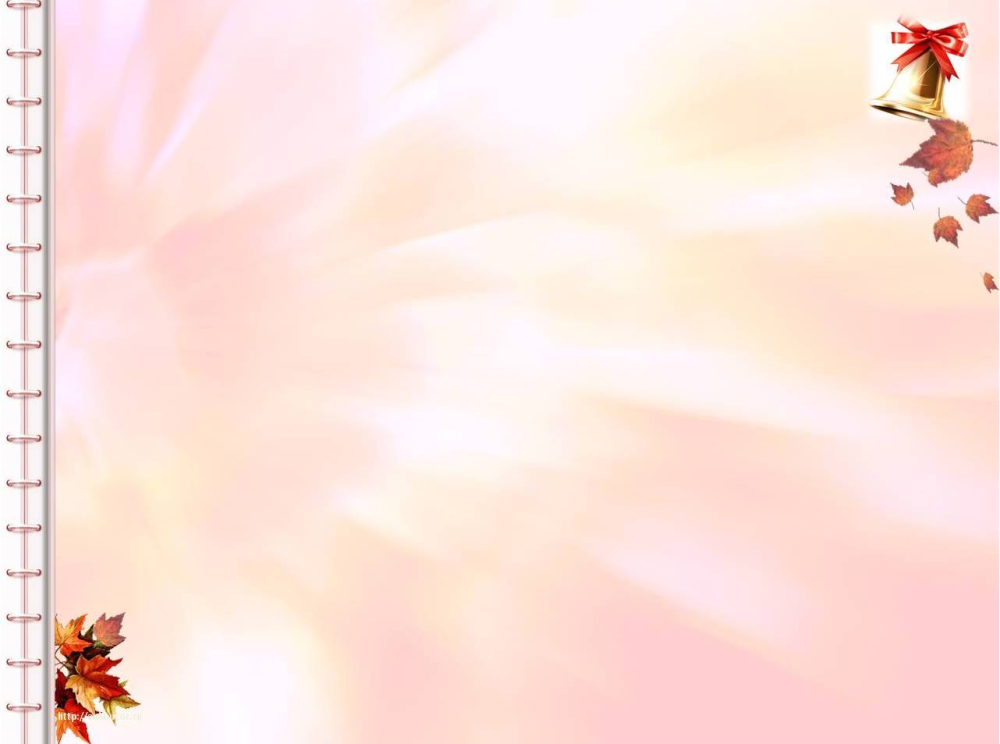 Игра: «Четвёртый лишний»
Помоги Ане найти лишнюю картинку.
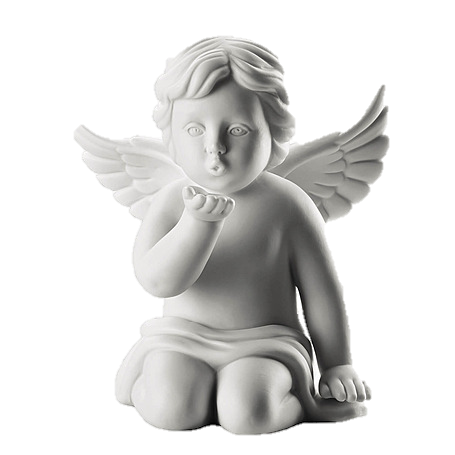 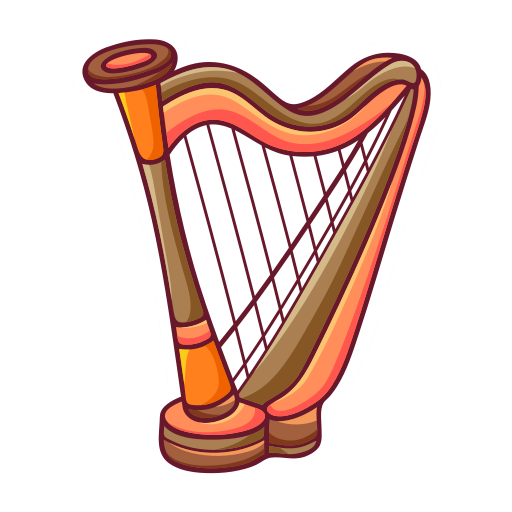 Арфа
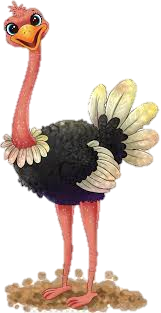 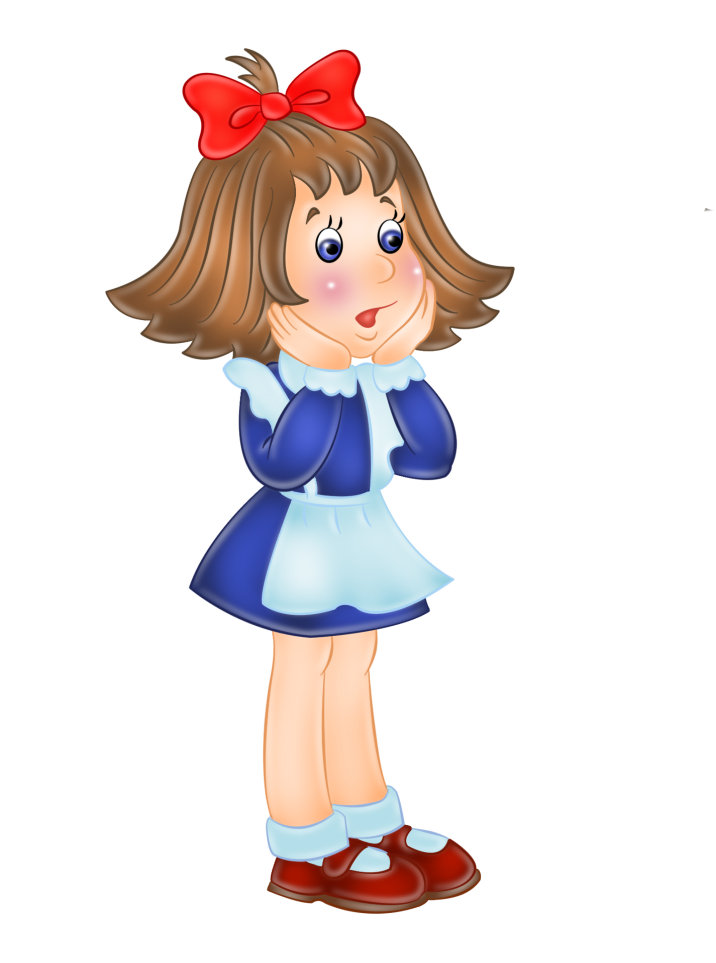 Ангел
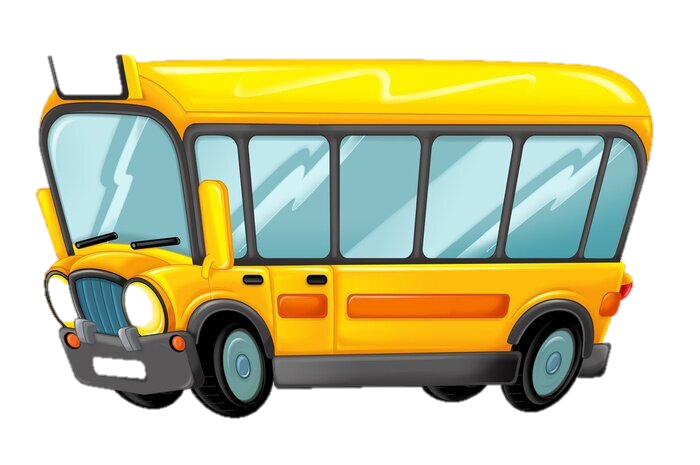 Автобус
Эму
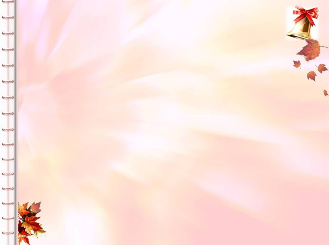 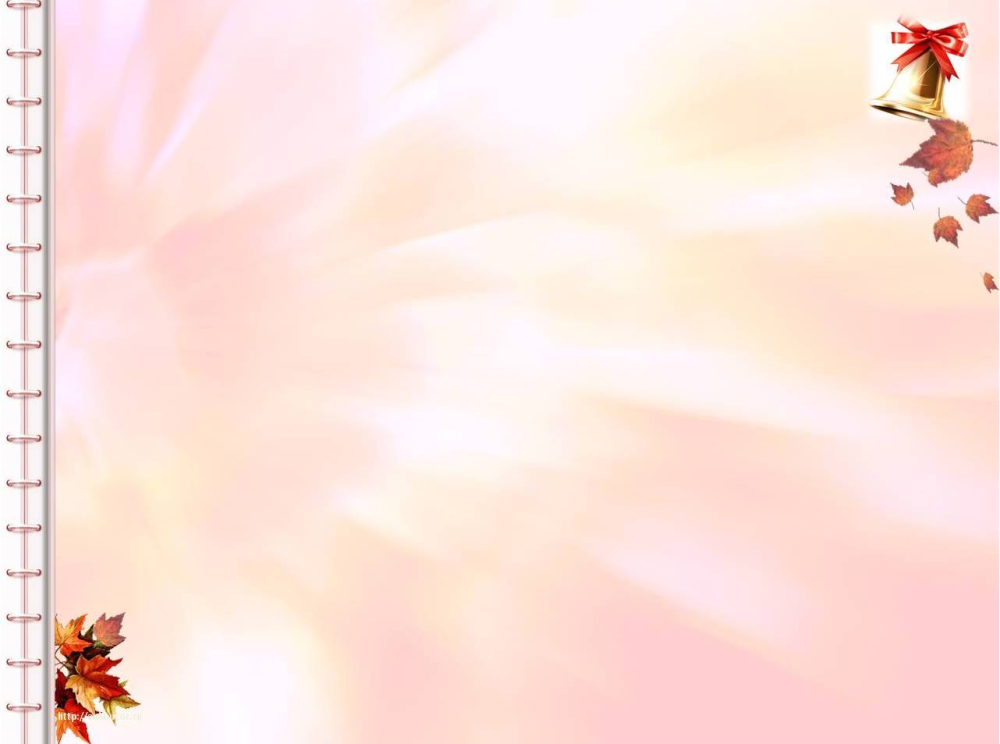 Игра: «Четвёртый лишний»
Помоги Эле найти лишнюю картинку.
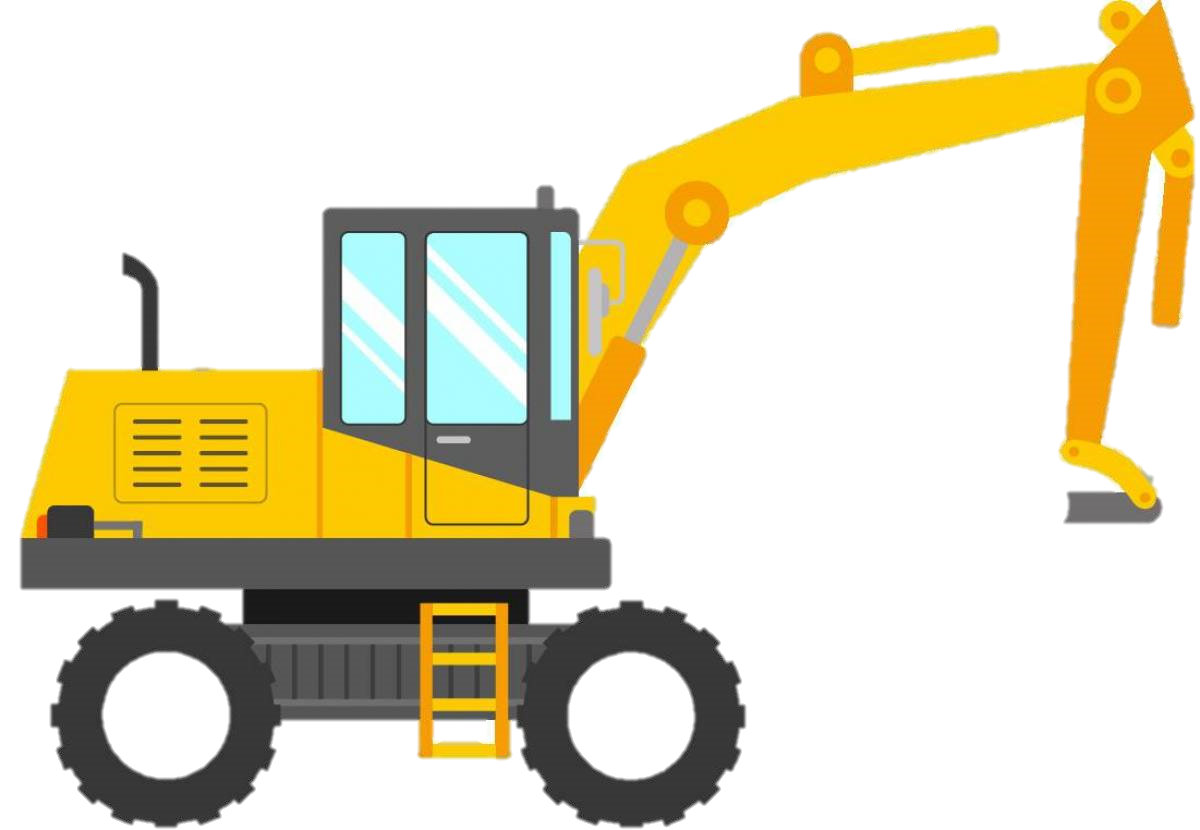 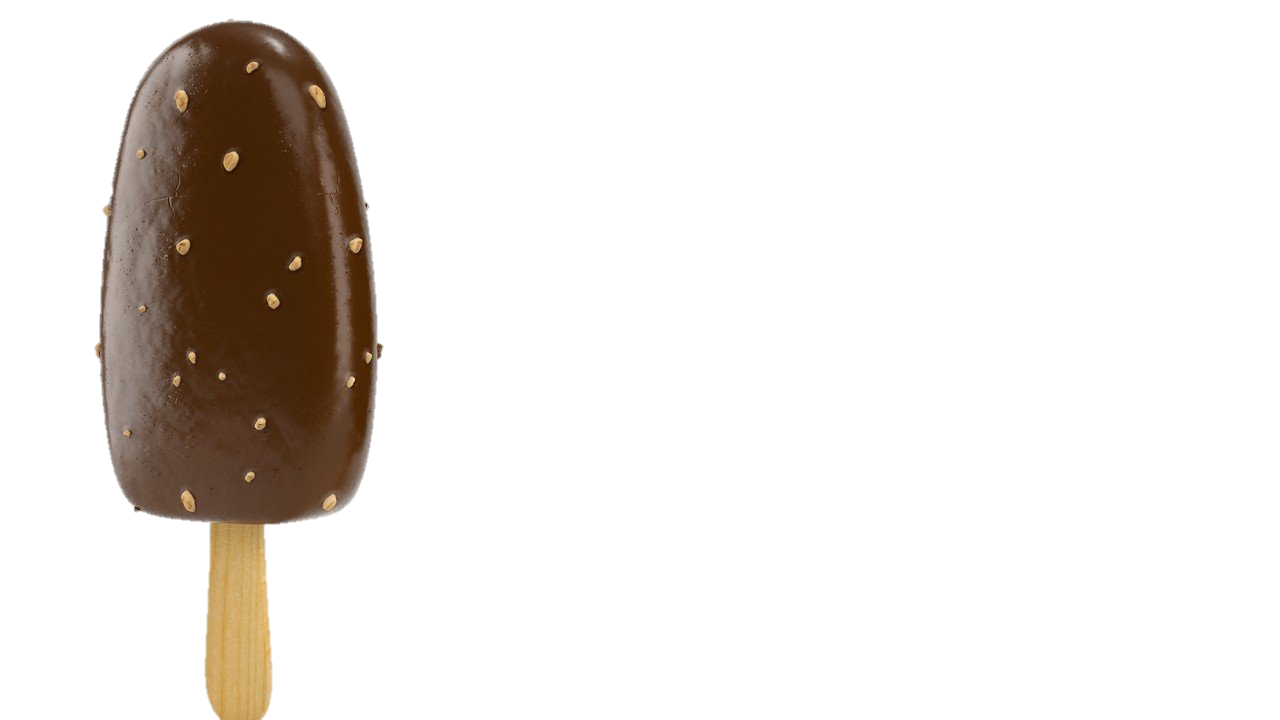 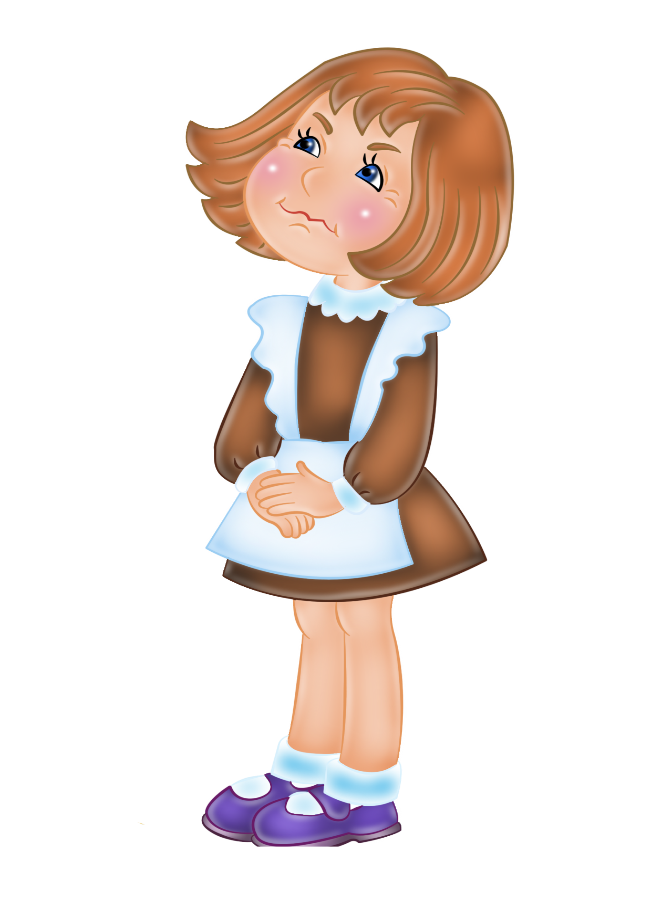 Эскимо
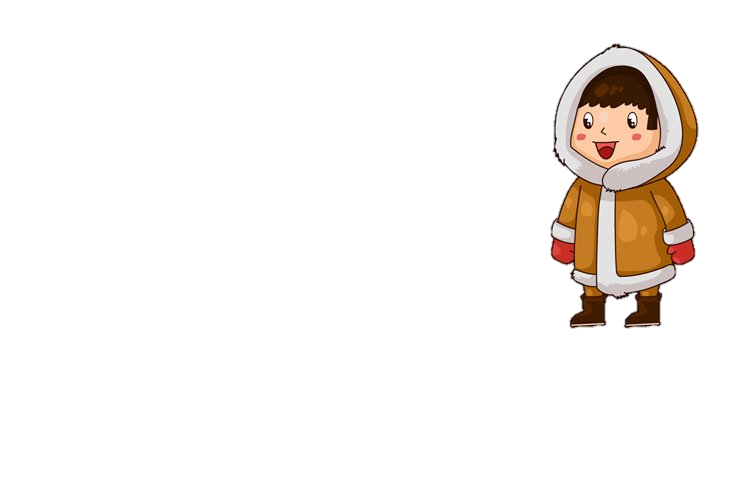 Экскаватор
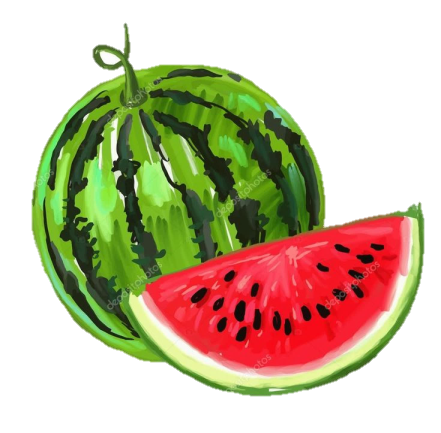 Эскимос
Арбуз
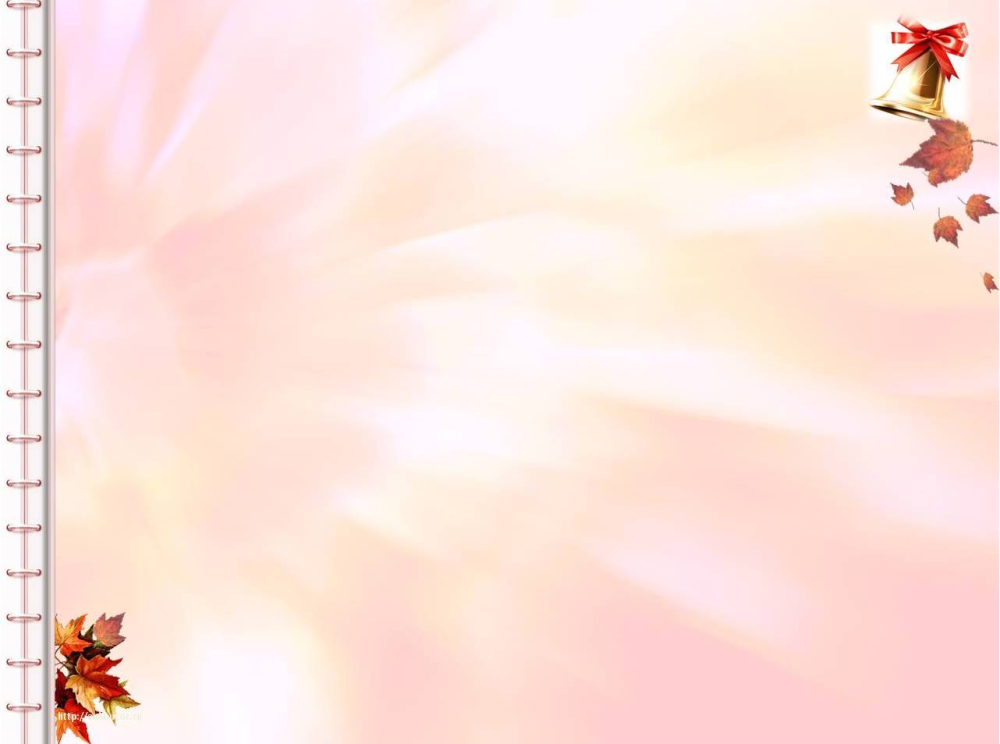 Какие девочки сегодня пришли в гости?
Ты МОЛОДЕЦ?
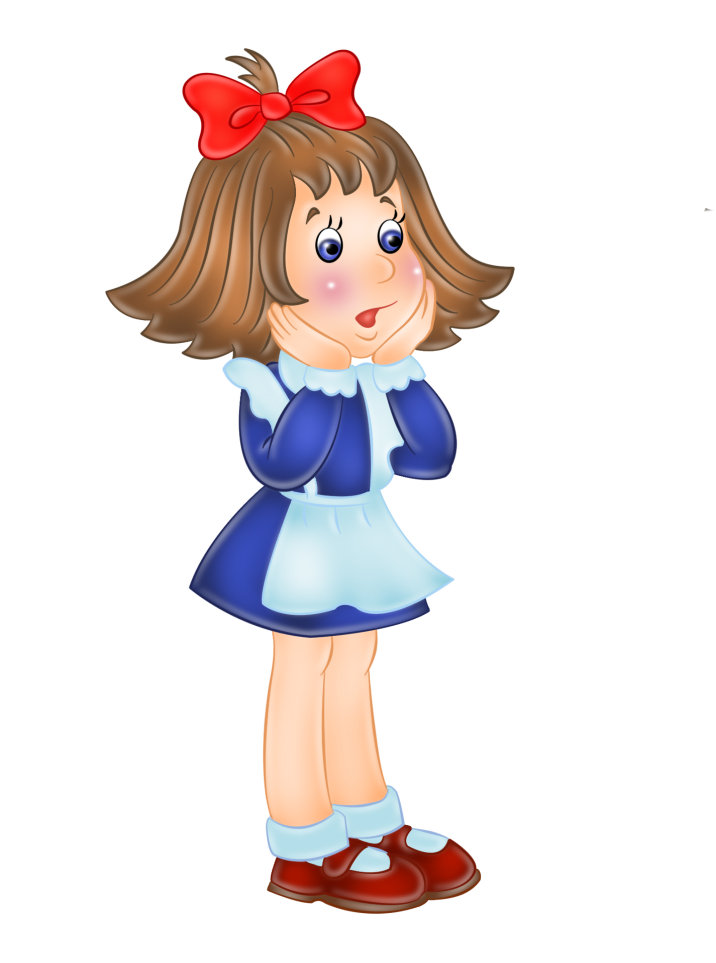 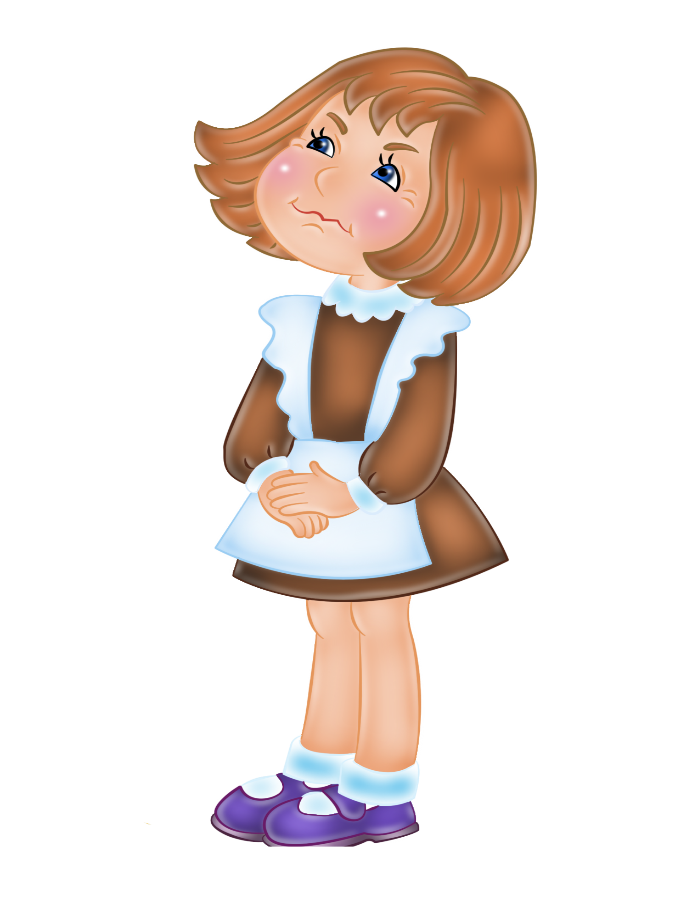 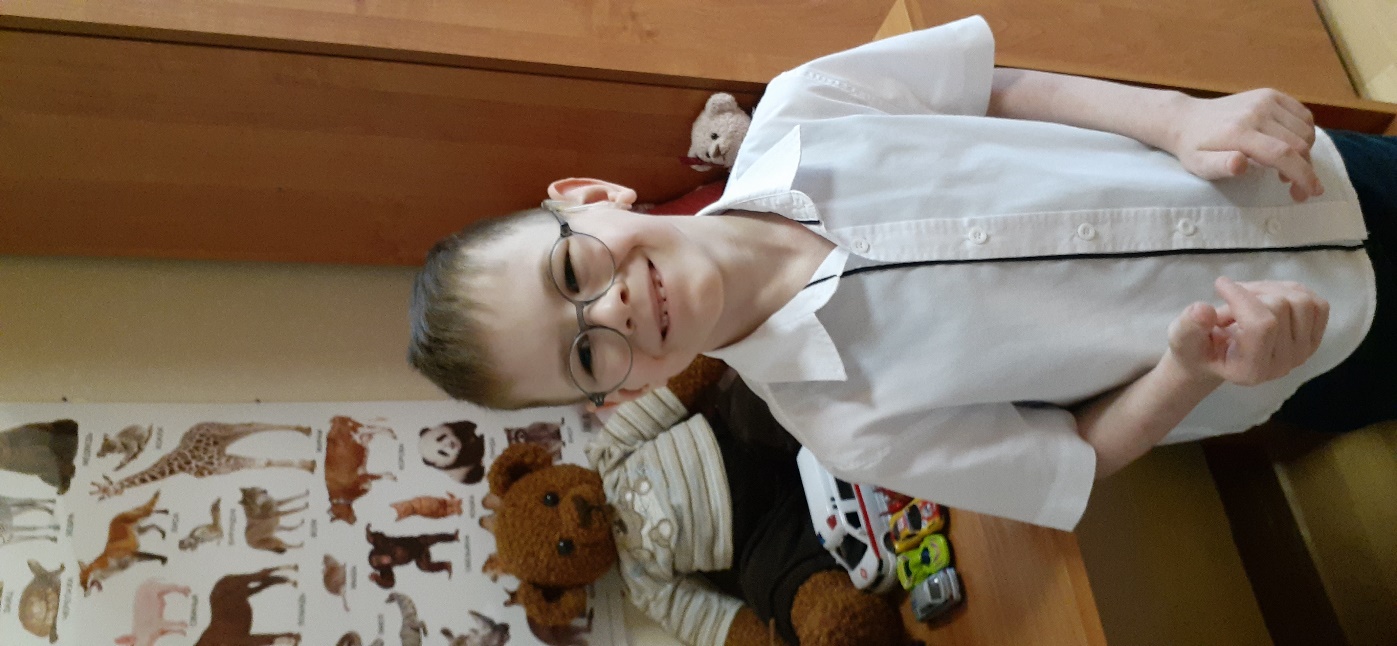 Эля
Аня
Я МОЛОДЕЦ!